Welcome                  To                      PRESENTATION
Name- Nirmala sahu
Class- Bsc2year
Subject- physics
Date – 02.06.2021
College-Govt.Naveen College Gurur ,Balod(CG).
Presentation Title –
                       Ideal gas.
Content-
Introduction
Boyle’s Law
Charle’s Law
Ideal gas equation
Van der waals Equation of state
Introduction
2. Boyle’s Law
3. Charlie’s law
4. Ideal gas equation
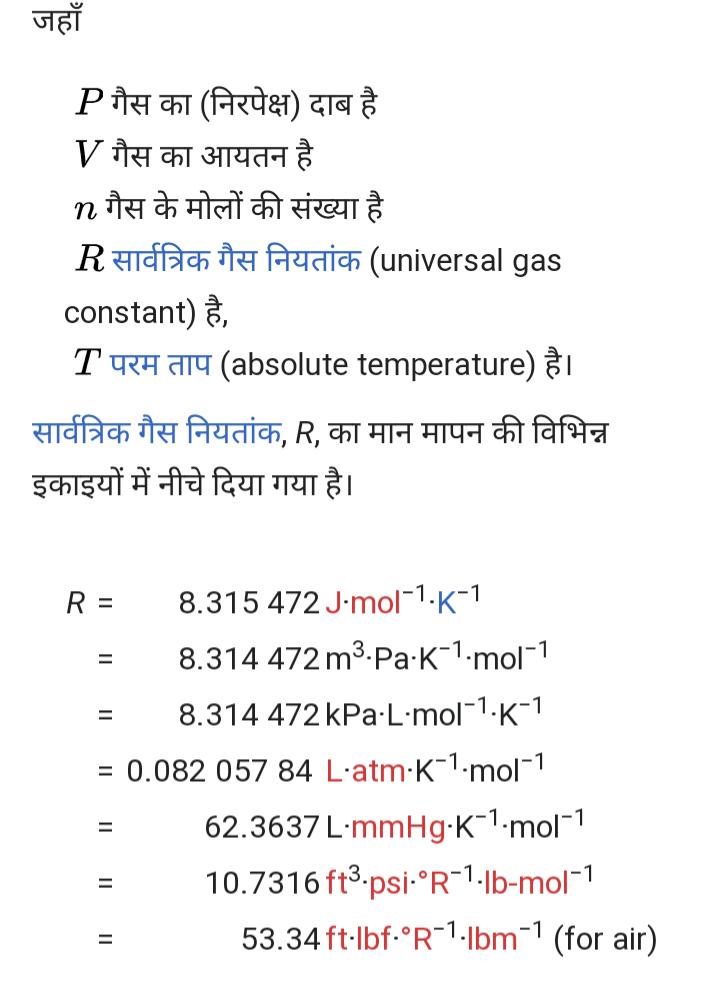 5.Van der waals equation of state
Thank 
             YOU.